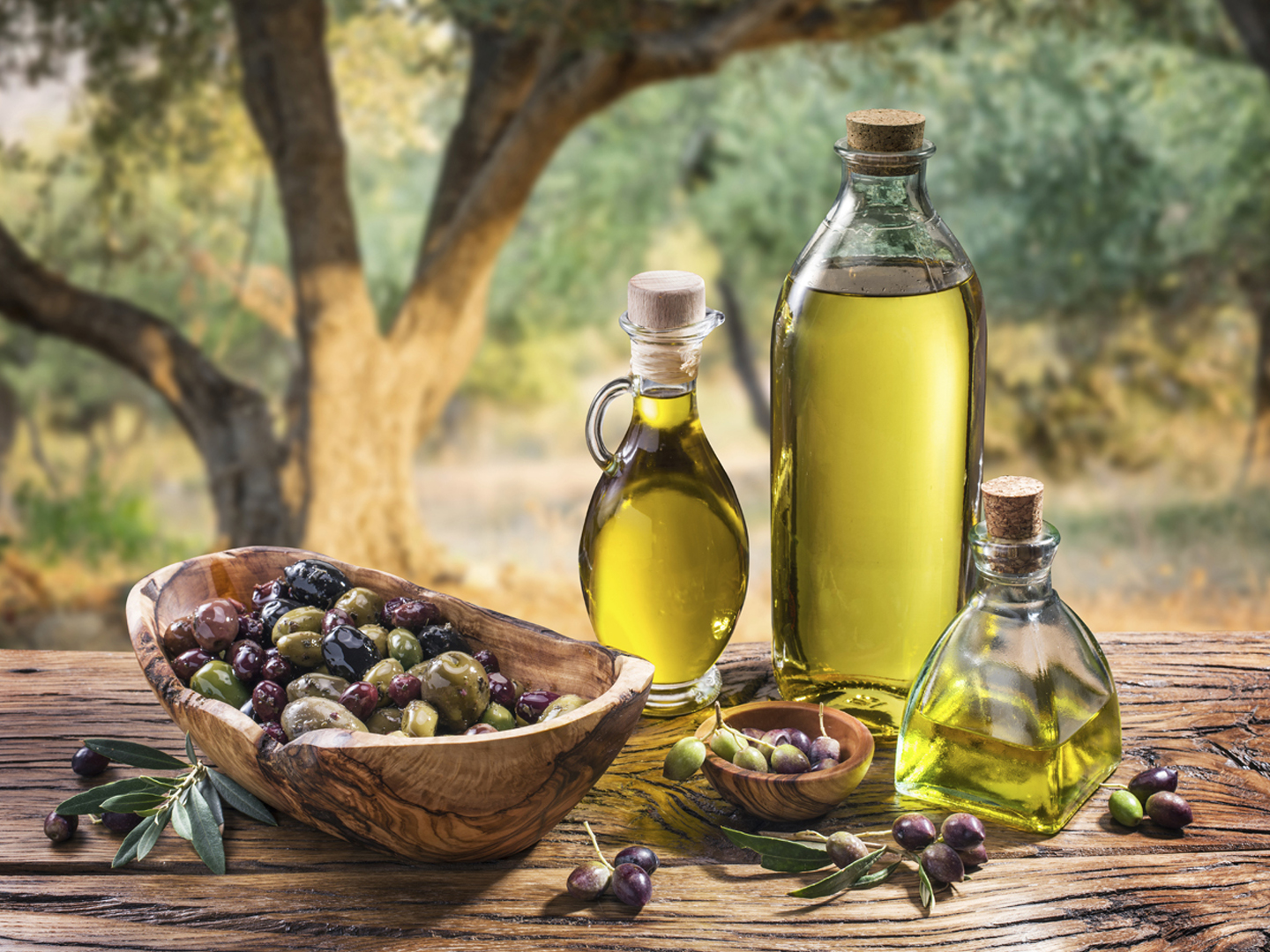 OLIVE OIL FRAUD IN WORLD MARKET
PRESENTER : BARSHA BASTOLA
World market of olive oil
Why is there fraud on olive oil market ?
How is the fraud happening?
Extra virgin oil is the expensive one among all and hence is more prone to adulteration

Addition of other oils like sunflower, soyabean, hazelnut to olive oil is a common adulteration practice

Mislabeling of the product

Misleading origin
Approaches for authentication
International Olive oil Council (IOC) standard is the most widely used 

Others are USDA, Californian state regulation, European commission standard, Australian standard, Codex alimentarium regulation

Huge debate on standard setting and effectiveness of official analytical methods
Olive oil quality criteria
Olive oil purity criteria
Analytical tools to detect olive oil adulteration
Challenges of using analytical tools
Characteristics of conventional analytical methods for olive oil quality and authenticity

Limitation of conventional methods for olive oil adulteration control

Lack of standardized workflow
Conclusion and discussion
Variation in olive oil composition due to agro-ecological zones and practices
Limitations of the conventional analytical method can be overcome by use of advanced analytical tools, data mining and analysis
Proposed methods had limited sample variation
Potential analytical tools are costly hence not commonly practicable 
Further studies is needed for development of cost-effective analytical techniques and sample representation
References
Bajoub, A., n.d. Olive oil authentication: A comparative analysis of regulatory frameworks with especial emphasis on. CRITICAL REVIEWS IN FOOD SCIENCE AND NUTRITION 27.
Putative markers of adulteration of extra virgin olive oil with refined olive oil: Prospects and limitations | Elsevier Enhanced Reader [WWW Document], n.d. https://doi.org/10.1016/j.foodres.2013.05.008
Leading consumers of olive oil worldwide 2020/21 [WWW Document], n.d. . Statista. URL https://www.statista.com/statistics/940532/olive-oil-consumption-worldwide-by-leading-country/ (accessed 4.20.21).
Any queries ?